非遗文化系列课程 —— 导入篇
微课宇宙队
Intangible Cultural Heritage
非物质文化遗产 — 非遗
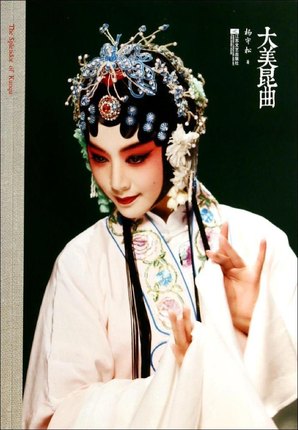 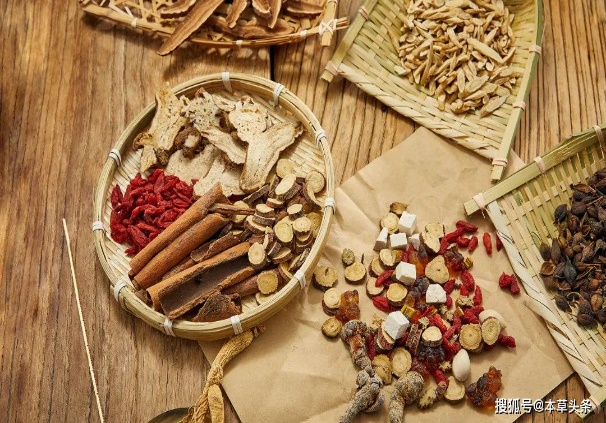 Traditional art—Kungqu Opera
传统艺术—戏剧
Traditional Chinese medicine
传统医药—中医药
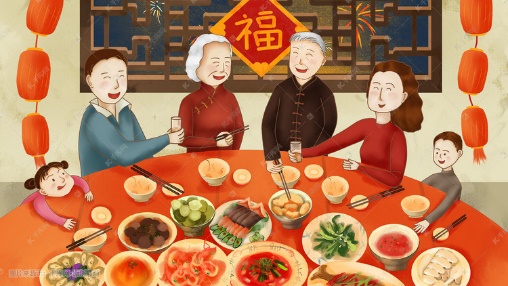 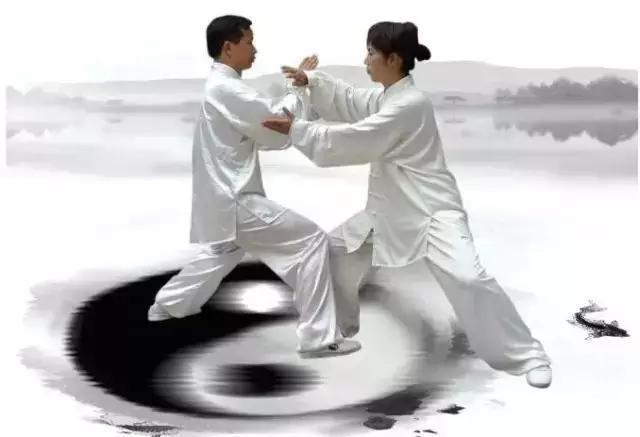 Traditional festival — Spring Festival
传统民俗—节庆
Traditional sport—Tai Chi
传统体育—太极拳
Intangible Cultural Heritage and tangible cultural heritage
非物质文化遗产与物质文化遗产
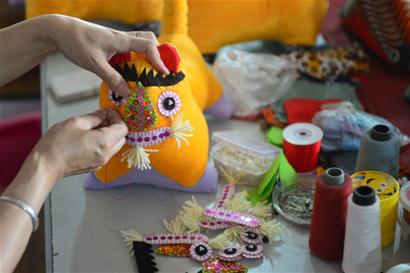 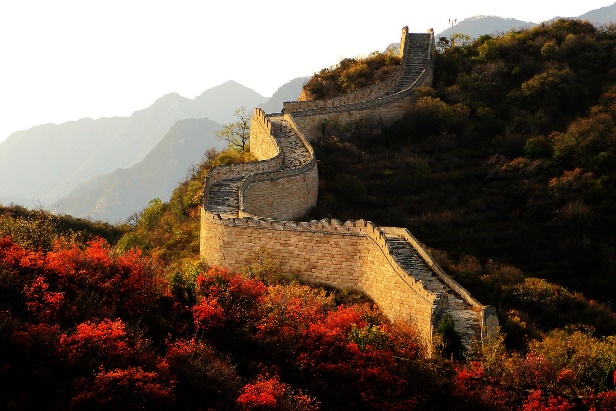 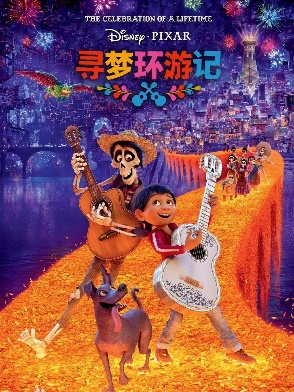 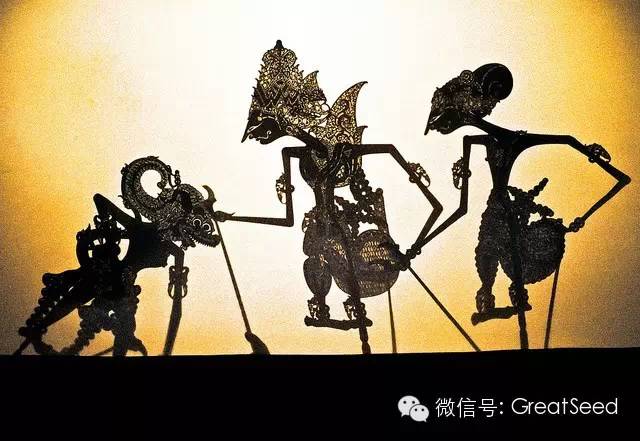 Day of the Dead
亡灵节
Wayang Kulit
哇扬皮影偶戏
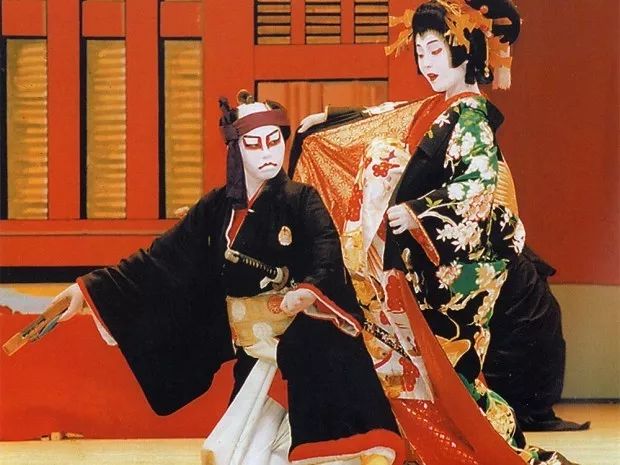 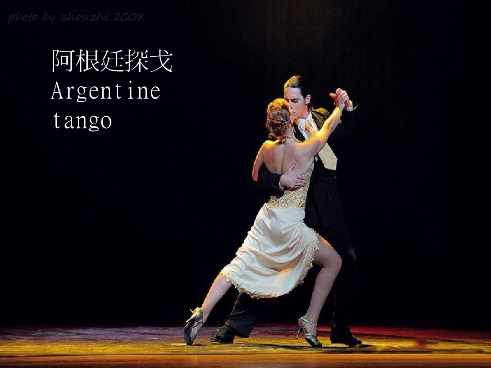 Tango 探戈
Kabuki 歌舞伎
前期准备


非遗研培班

和传承人深度交流
设计理念
自然观
家庭观
创新观
工匠精神
文化共享
乡愁情结
团队风采展示

Team Presentation
谢谢大家！

Thank you!